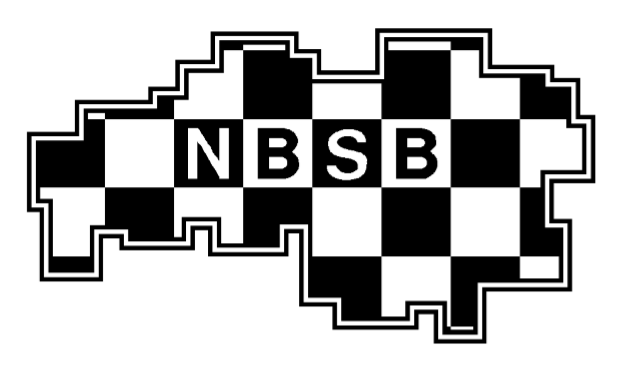 Alternatieve competitievorm
Ontwikkelingen van de laatste tijd
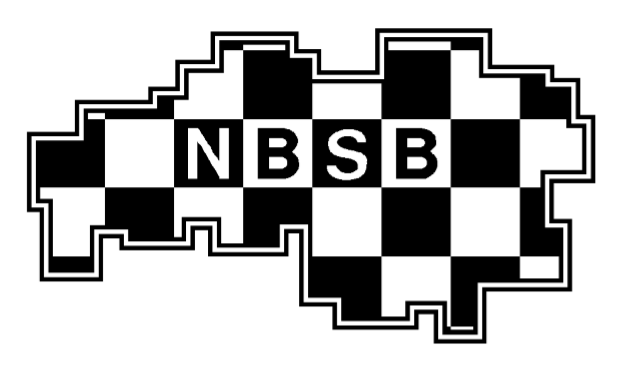 Invoering landelijke 4e klasse
Verdergaande vergrijzing
Meer tijd overdag
Behoefte aan sociaal contact
Nieuwe mogelijkheden
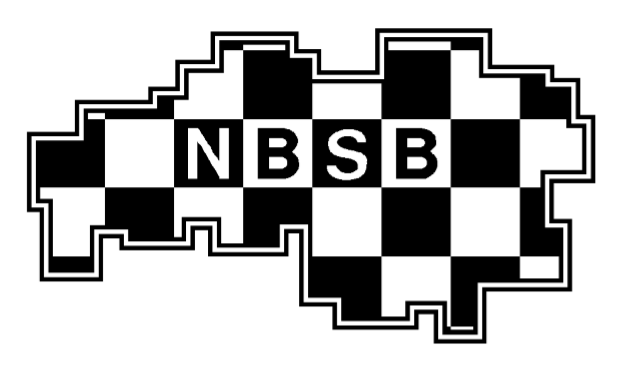 Recreanten competitie
Schaken overdag
Regionale competitie
50+ competitie
Werkgroep o.l.v. NBSB
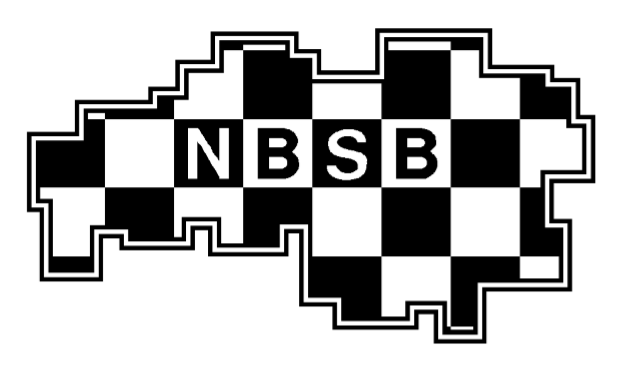 Opdracht:
Onderzoek mogelijke alternatieve competitievormen
Kom tijdens ALV in het voorjaar van 2018 met een voorstel
Invoering begin seizoen 2018-2019